Цветные карандашиГармония по общему цветовому тону
Натюрморт из предметов в сближенной цветовой гамме на цветном фоне
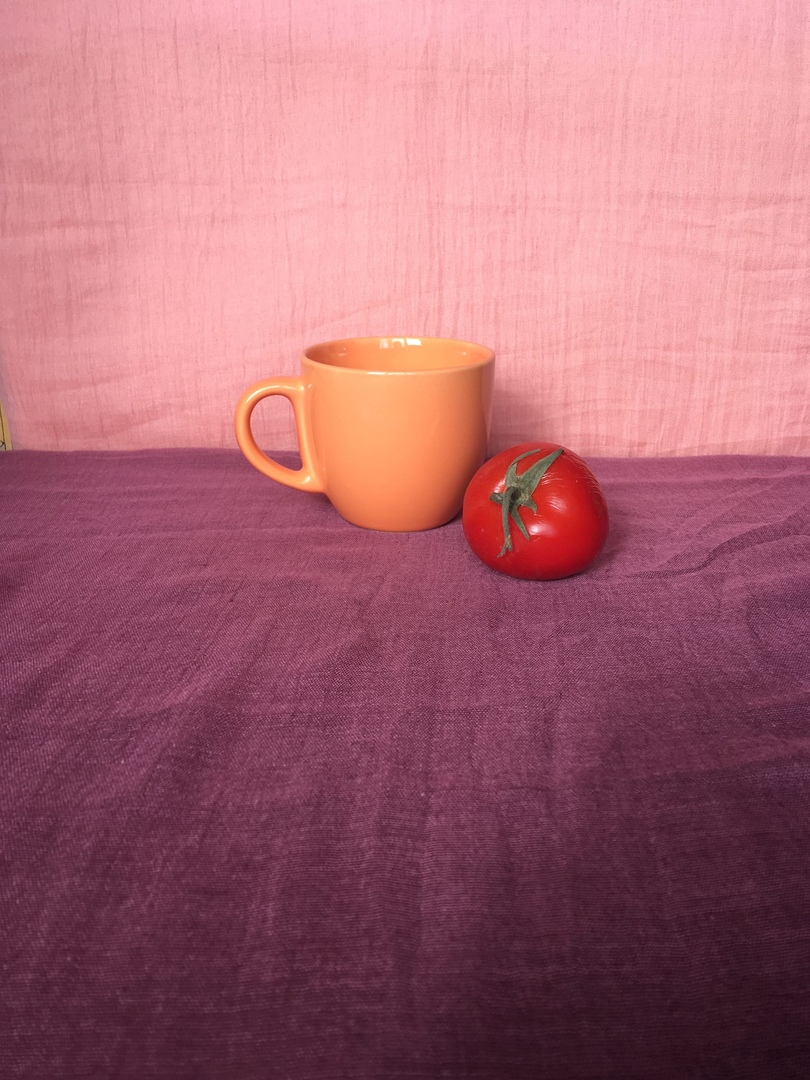 Задание рассчитано да 2 занятия по 3 часа
Построение. Размещение предметов на листе. Формат А3 (или квадрат)
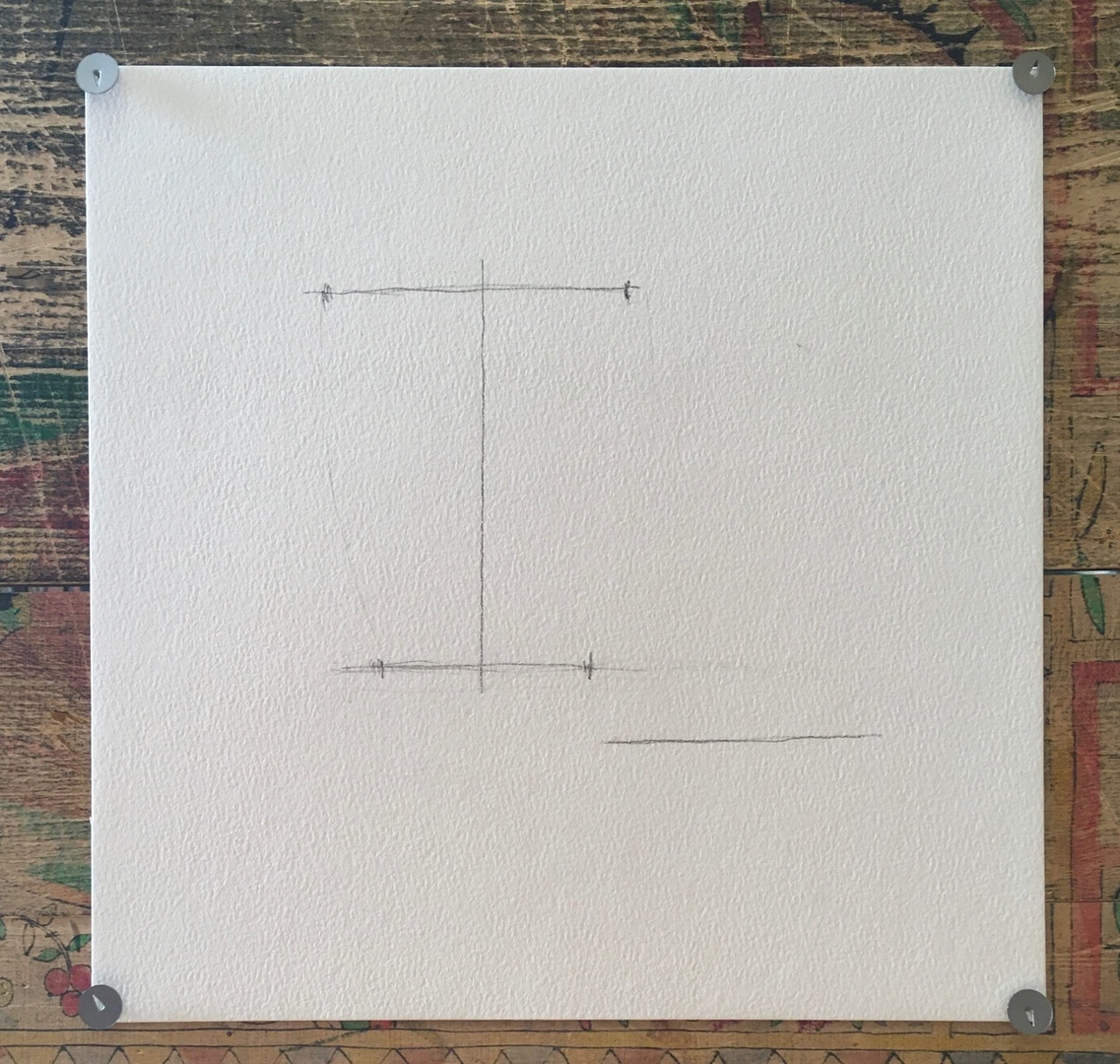 Уточнение формы (ось симметрии, дополнительные линии и т.д.)
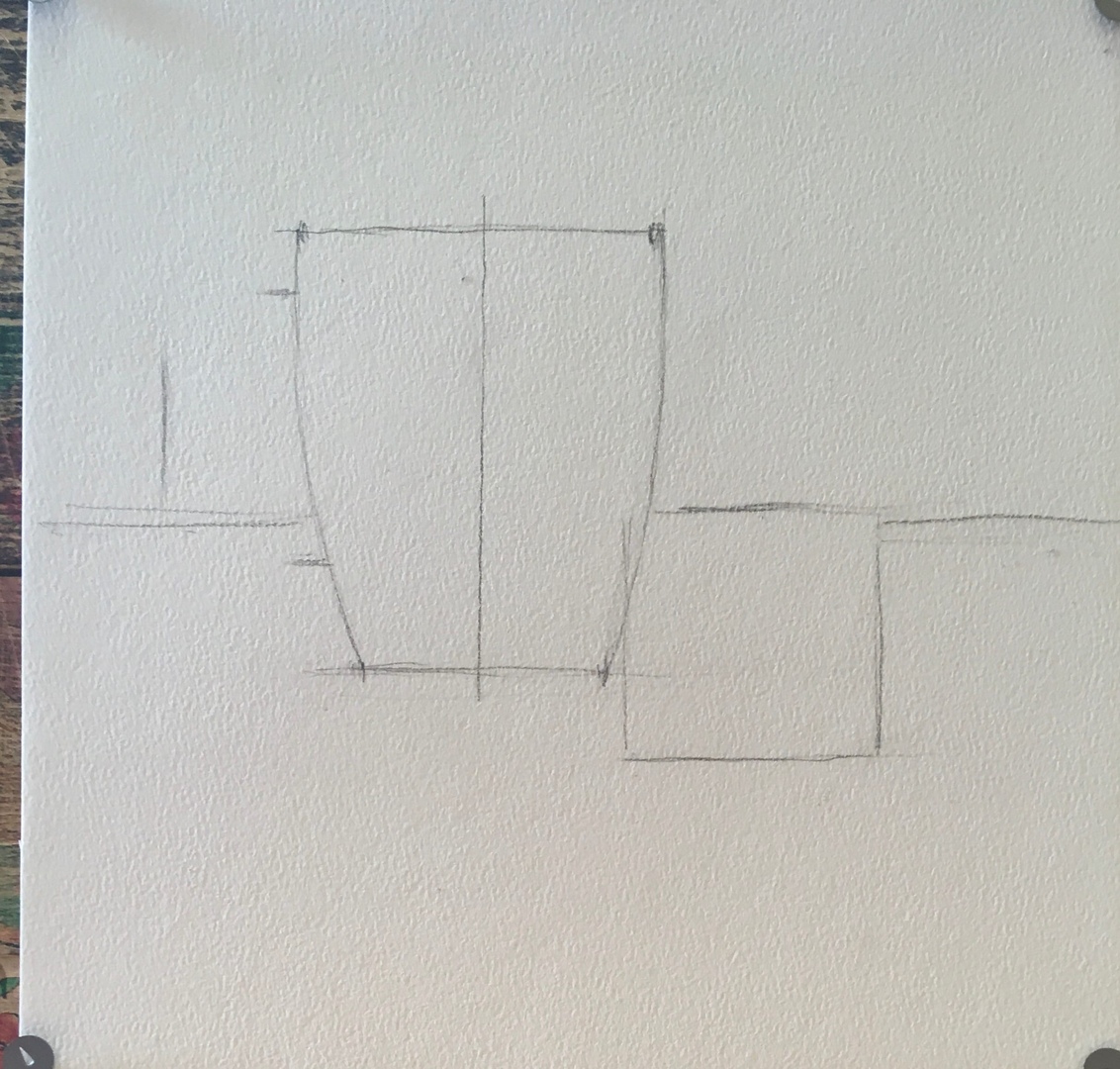 Придание объема (рисуем овалы)
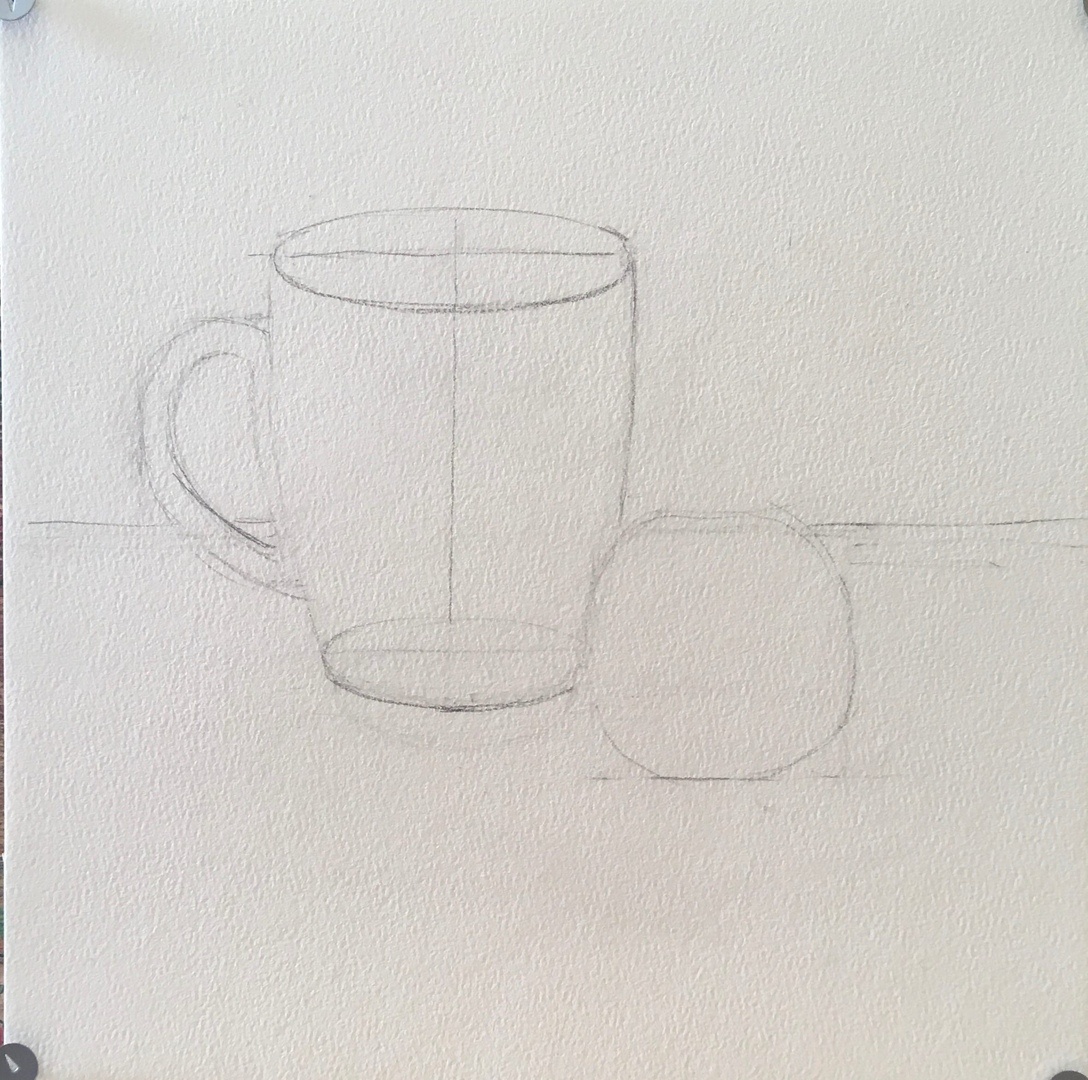 Стираем лишние линии. Уточняем контур теневых участков на вертикальной и горизонтальной плоскостях.
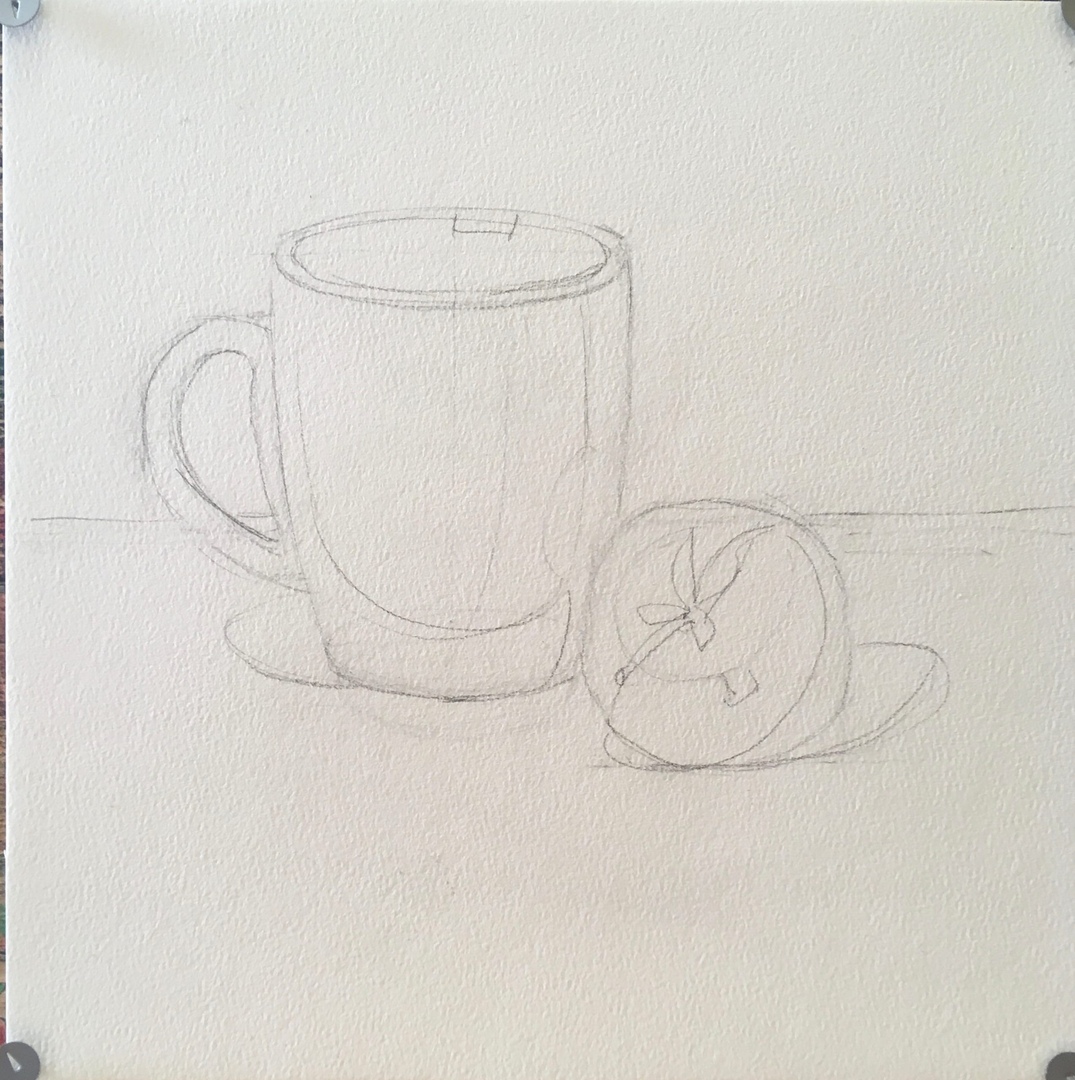 Определяем основные цвета предметов, оставляя блики
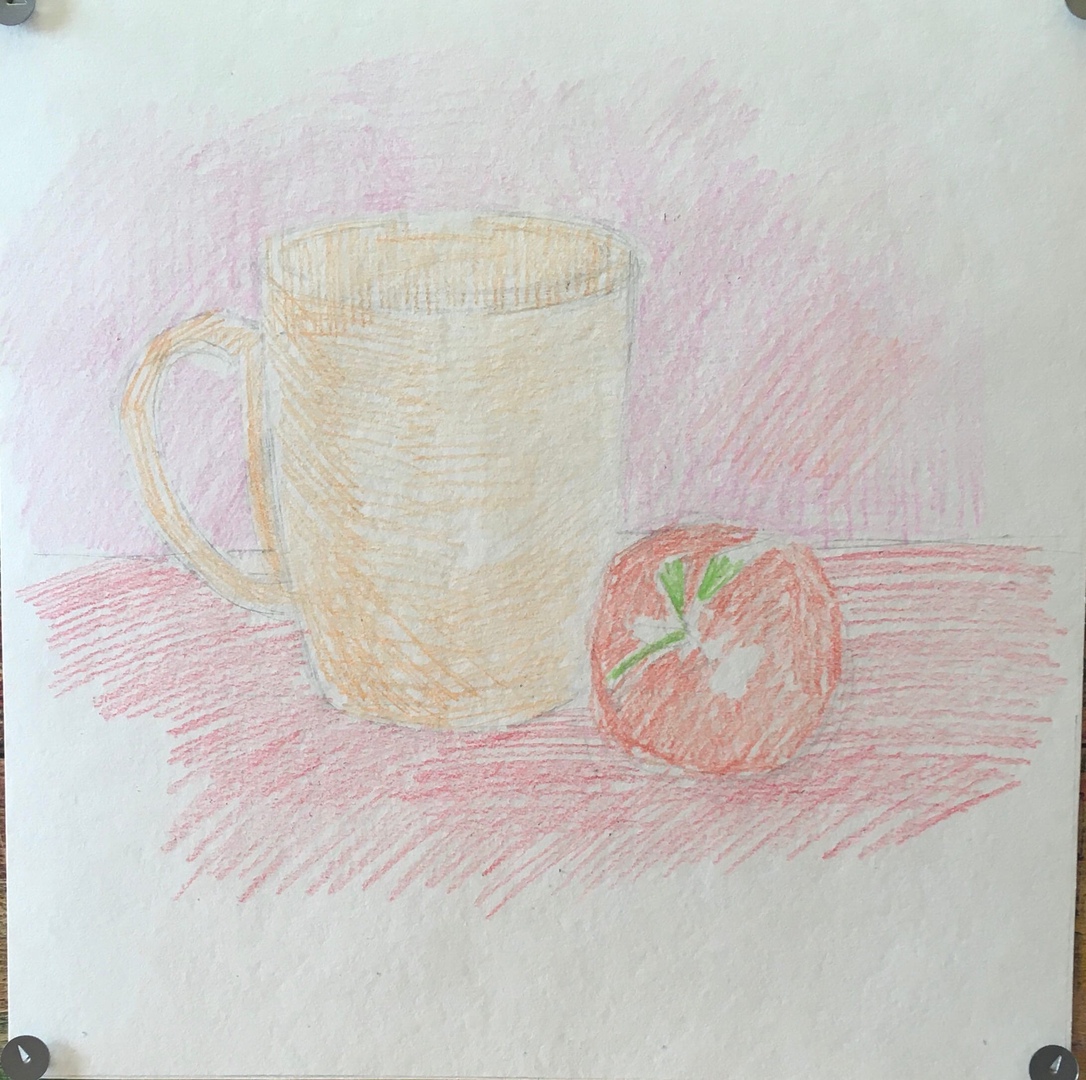 Определяем основные цвета драпировок (рисуется мелкими разноцветными штрихами)
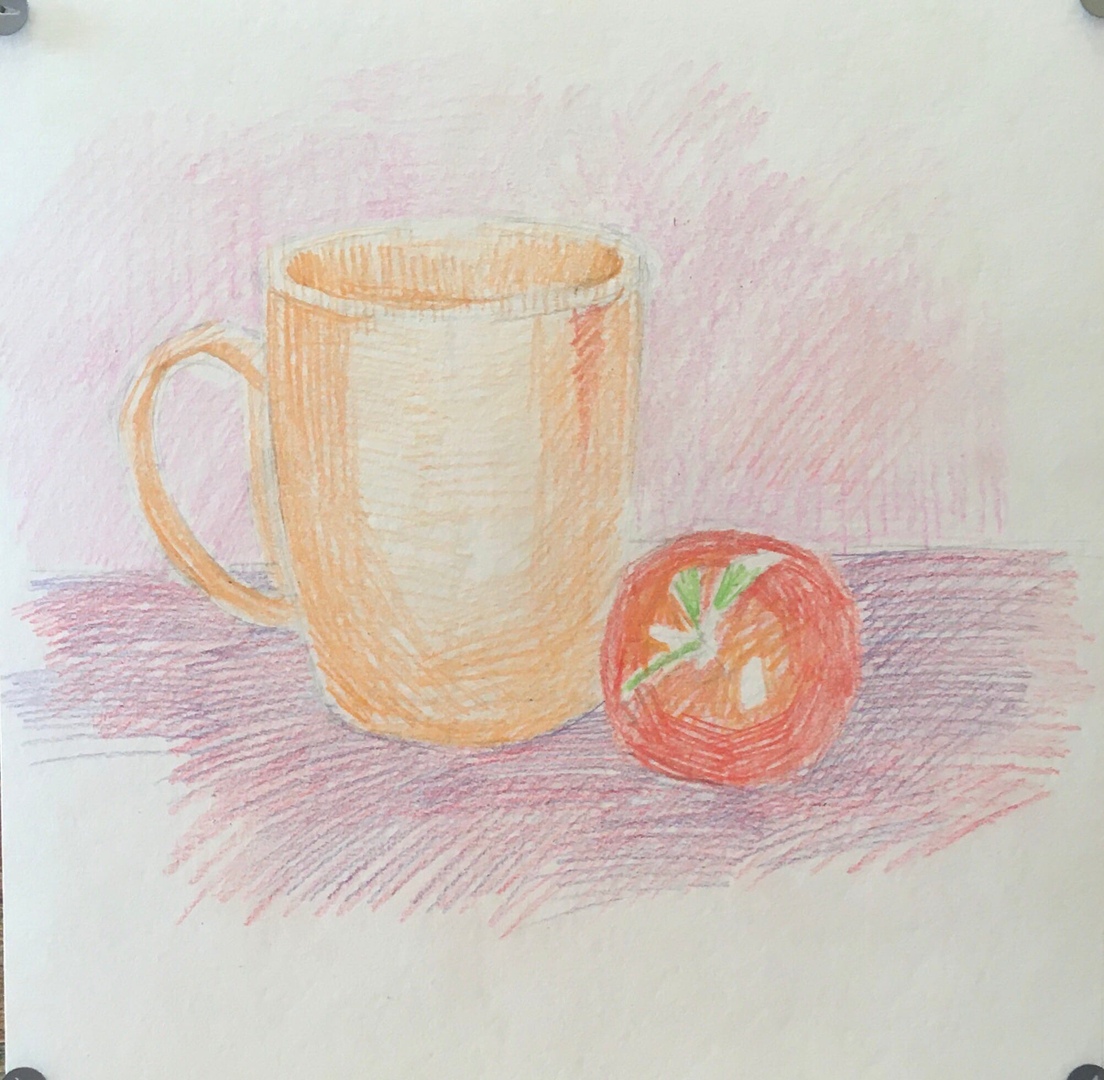 Уплотняем теневые места на предметах (добавляем в основные цвета предметов дополнительные цвета)
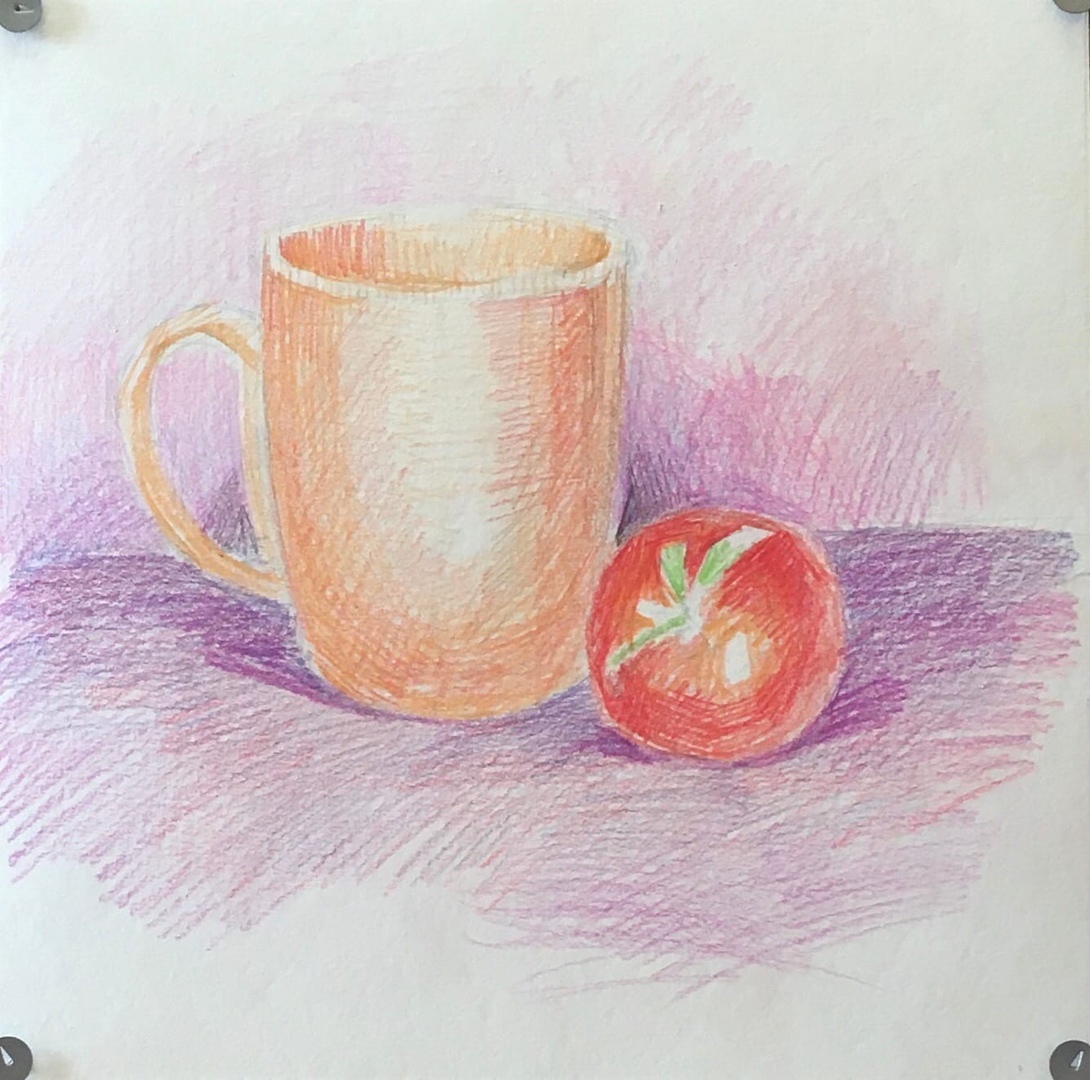 Добавляем рефлексы в тенях и на свету. Цвет карандаша должен соответствовать цвету изображаемого предмета (смешиваем разные цвета при помощи штриховки)
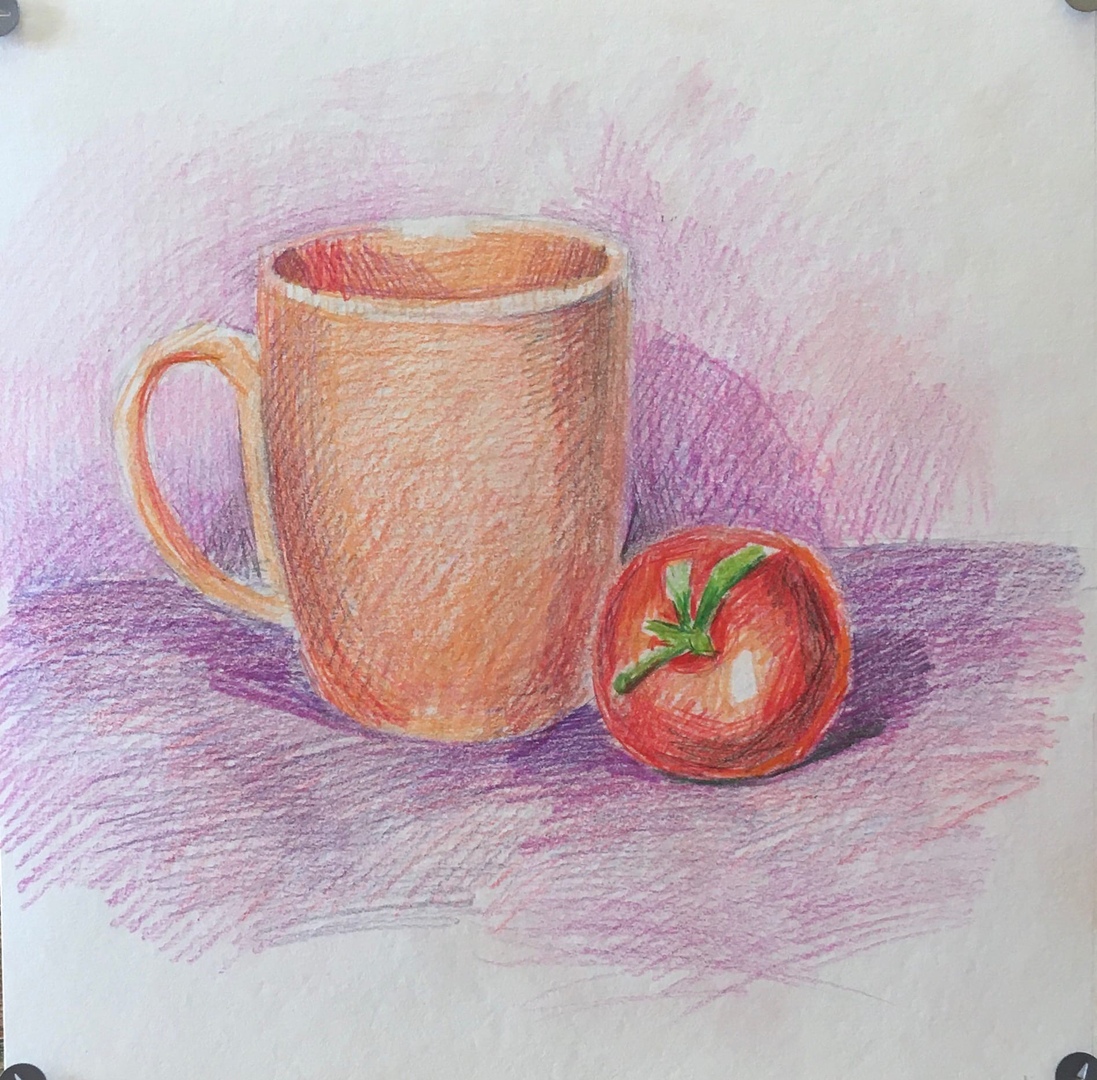 Натюрморт из предметов в сближенной цветовой гамме на цветном фоне цветными карандашами готов
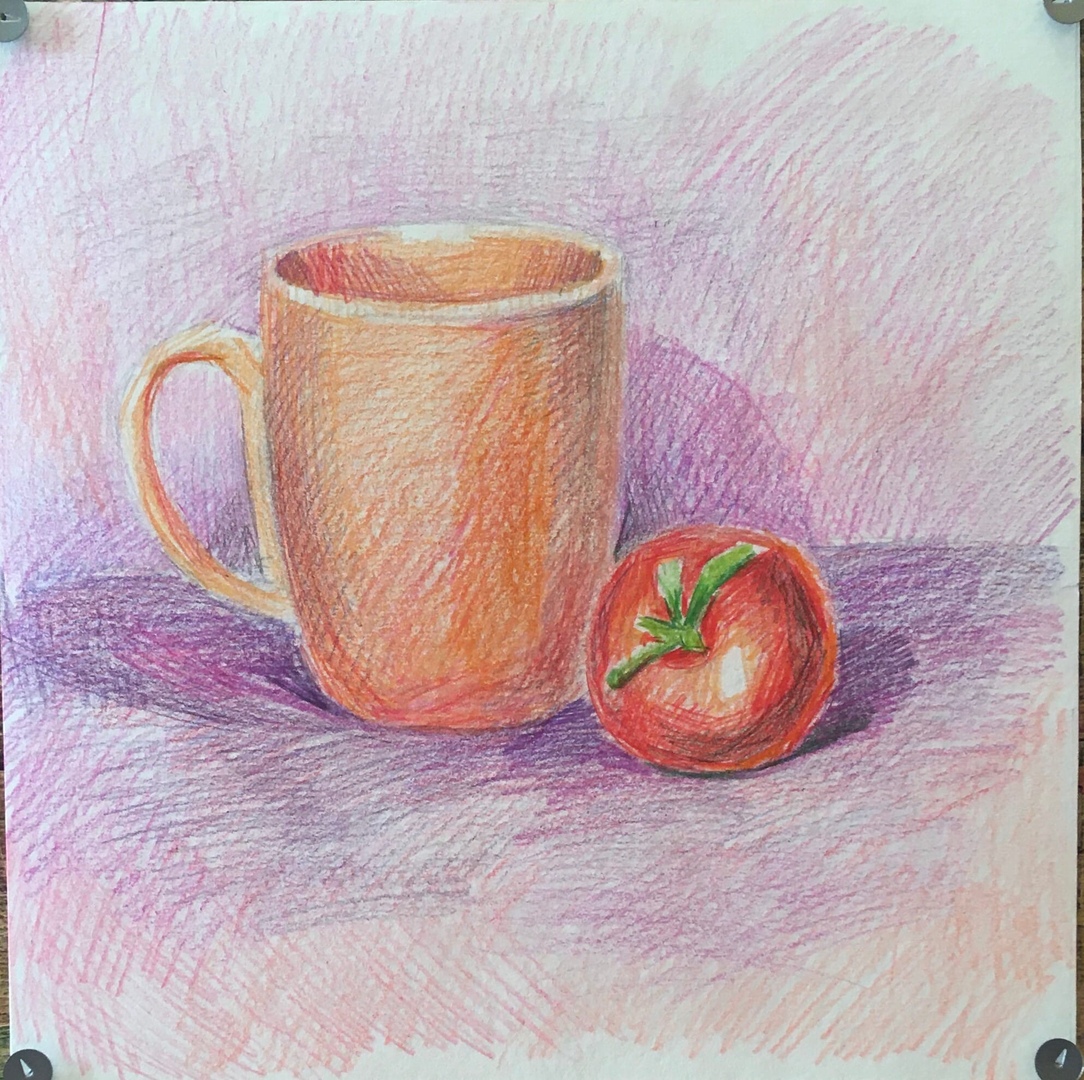 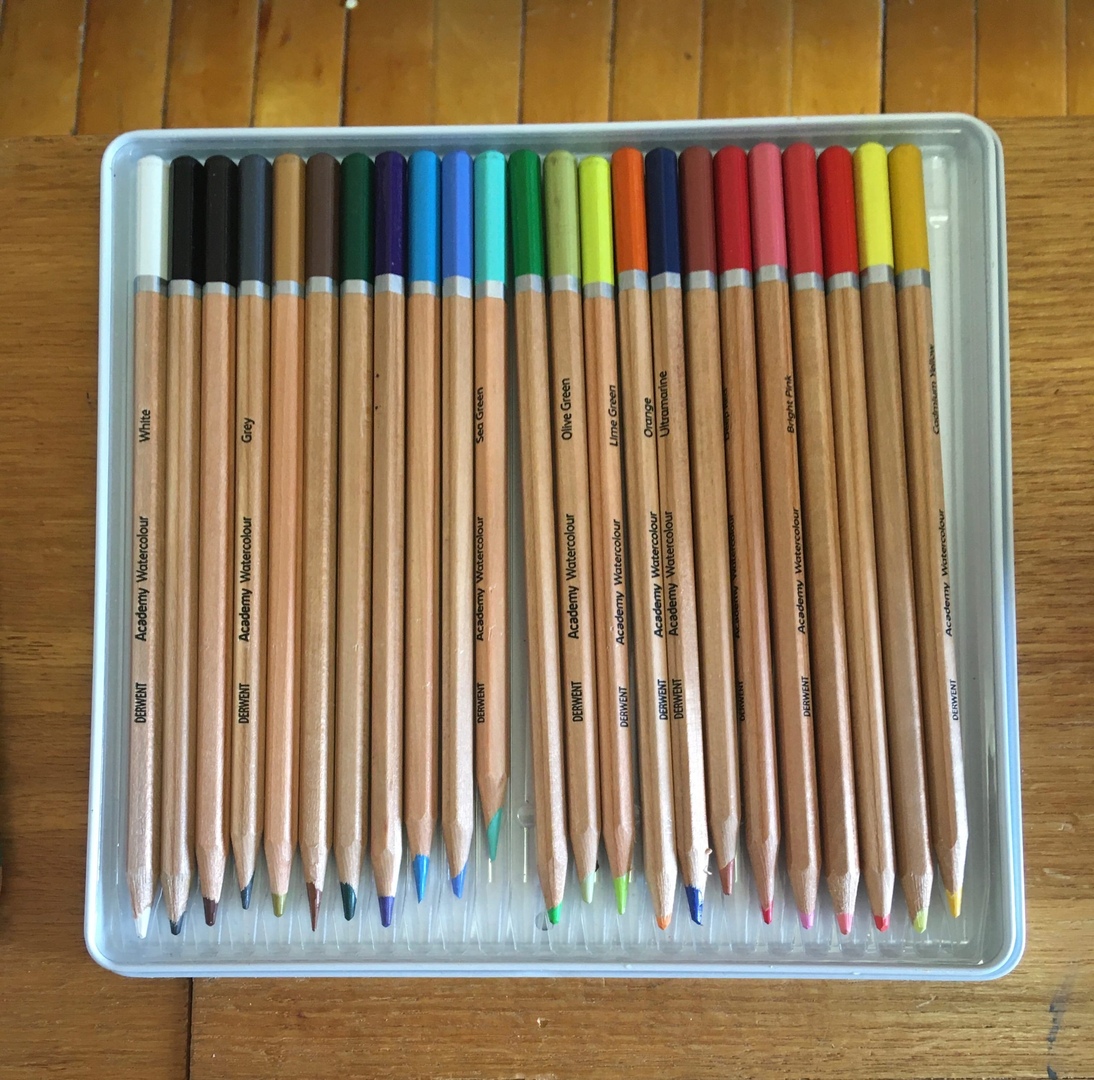